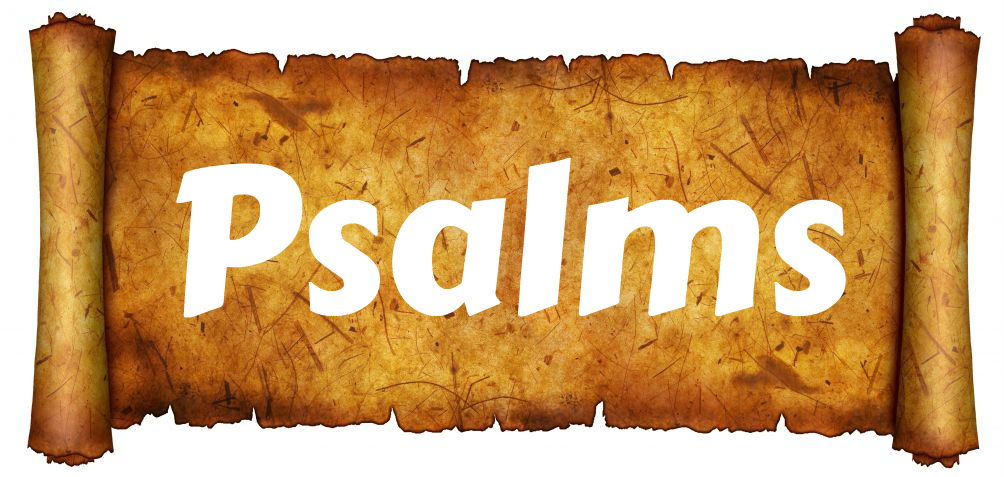 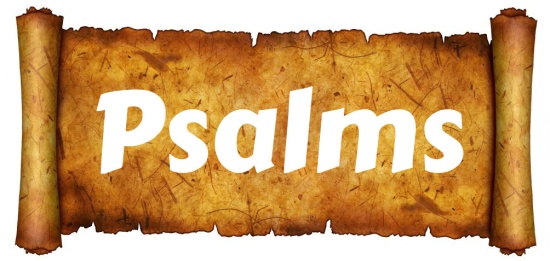 INTRODUCTION TO THE PSALMS
WHY STUDY THE PSALMS?

A.	The value of the OT to the Christian is expressed 		several times in the NT (Rom. 15:4; 1Cor. 10:11).

B.	Paul reminded Timothy of the importance of the OT 	scriptures he had learned as a child (2Tim. 3:14-17).

C.	As Christians, we are commanded to utilize the 				Psalms (Eph. 5:19; Col. 3:16; Jas. 5:13).

D.	Jesus and Peter made use of them 								(Lk 24:44-47; Ac 2:25-28,34-35).
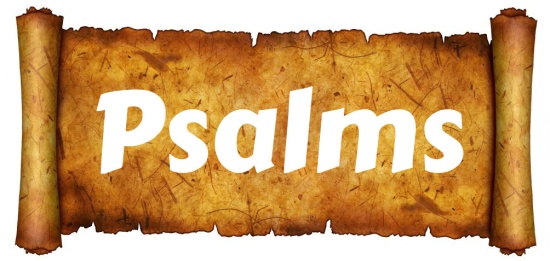 INTRODUCTION TO THE PSALMS
I suggest that the Psalms are capable of serving as:

	The Christian's “hymnal” 
		to assist us in our praise to God.

	The Christian's “prayer book”
		in which we learn how to approach God in prayer.

	The Christian's “book of evidences”
		to strengthen our faith in Jesus Christ.

	The Christian's “training guide” 
		for living holy and righteous lives before God.
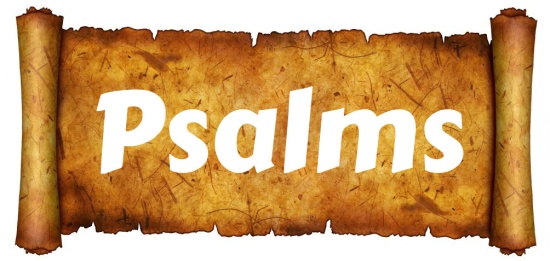 INTRODUCTION TO THE PSALMS
THE AIM OF THIS STUDY

A.	Become more familiar with Old Testament poetry.	

B.	Develop an appreciation and working knowledge of 	the Psalms.

C.	Glean a clearer picture of God's character.
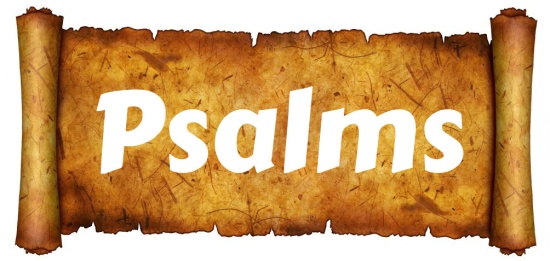 INTRODUCTION TO THE PSALMS
OUTLINE OF STUDY

(06-06)	Marveling at God’s Majesty in Creation	

(06-13)	Thirsting for God

(06-20)	Choosing the Right Path

(06-27)	Offering High Praises to God
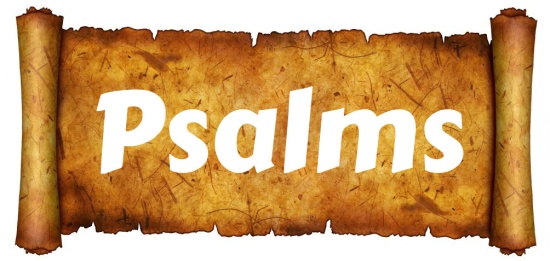 INTRODUCTION TO THE PSALMS
OUTLINE OF STUDY

(07-04)	Crying Out for Rescue	

(07-11)	Trusting in God’s Protection

(07-18)	Resting in God’s Care

(07-25)	Exulting in God
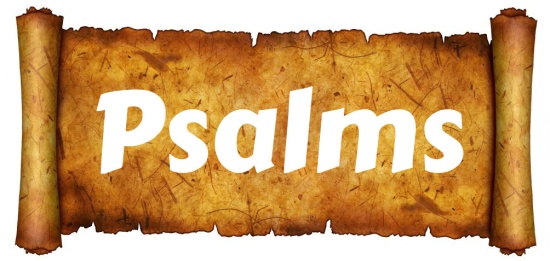 INTRODUCTION TO THE PSALMS
OUTLINE OF STUDY

(08-01)	Expecting the Messiah	

(08-08)	Finding Forgiveness and Restoration

(08-15)	Giving Thanks to Our Faithful God

(08-22)	The Imprecatory Psalms
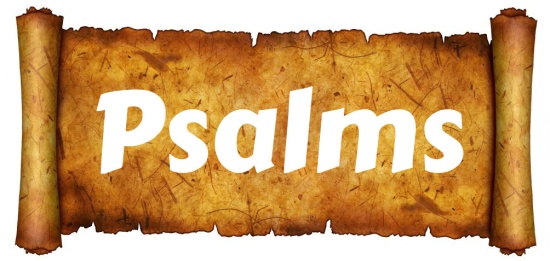 MARVELING AT GOD’S MAJESTY IN CREATION
These are psalms that marvel at the wonder of God’s creation, but in the meditation go different directions in applying that knowledge.  Full of awe in God's greatness and minuteness of care.


Psalms 139, 100, 8, 19, 33, 57, 104, 29, 136, 65, 148
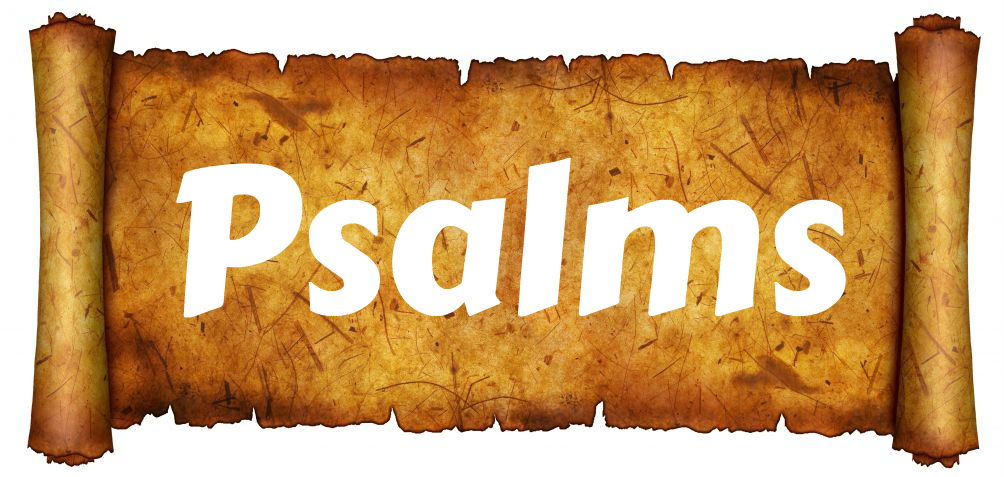